Skills for Care – Support offer
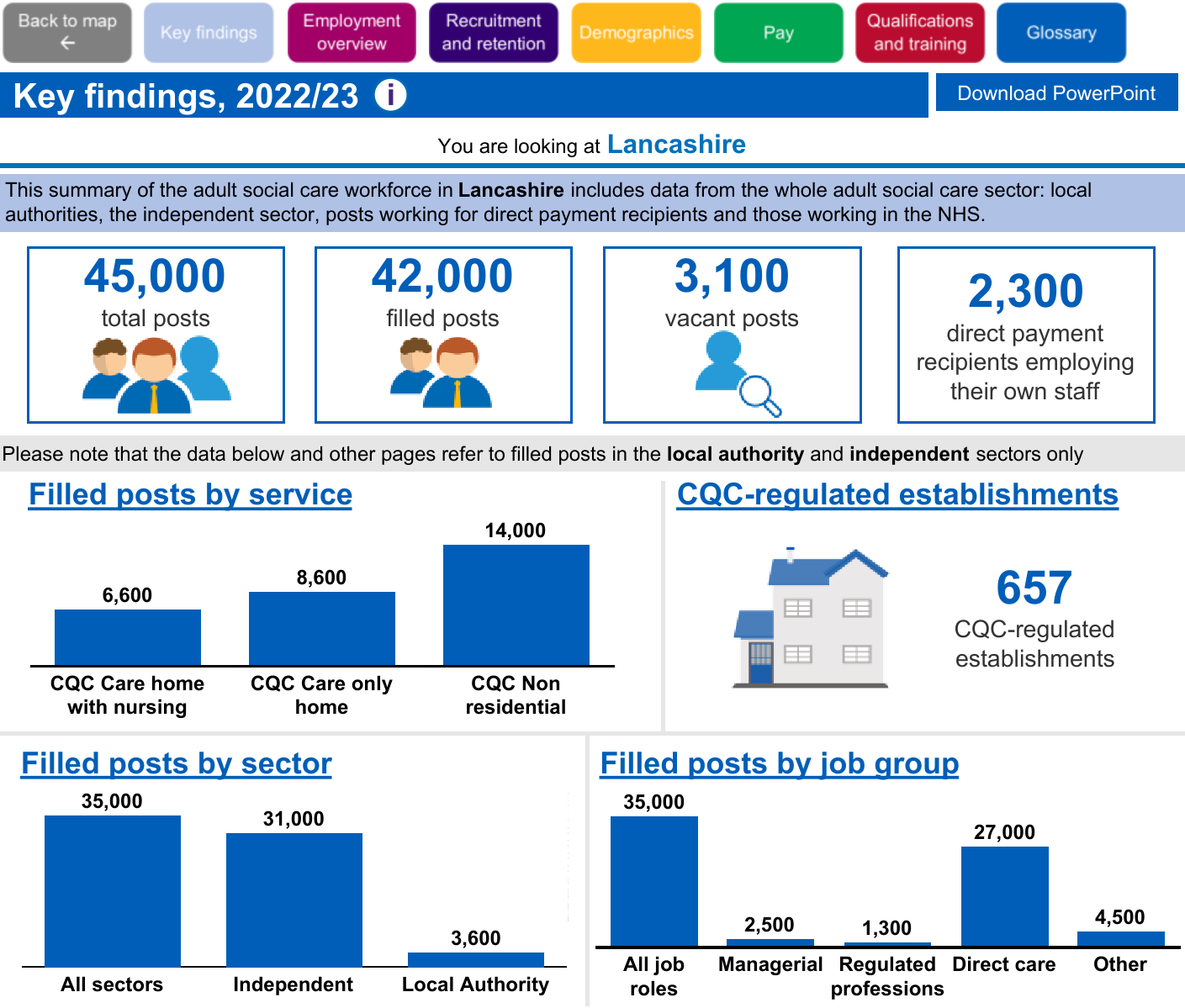 New Publication – ASCWDS data
Vacancy rate slightly down overall by 0.6% but turnover up by 0.9%
Higher turnover rates in homecare care workers at 36.7%
Particular challenges in homecare and nursing services for turnover and vacancies
Higher % of workforce reaching retirement age in homecare services
Significantly low completion of care certificate, particularly in residential and nursing services – 65% not started
Click here to see more data
[Speaker Notes: Speak here about prior background and link worker roles. 

Specialism in Recruitment and Retention support offer both from prior experience and as a link worker for the organisation in this area.]
Priorities – Raising Completion of ASC-WDS
[Speaker Notes: Speak here about prior background and link worker roles. 

Specialism in Recruitment and Retention support offer both from prior experience and as a link worker for the organisation in this area.]
North West Regional ASC-WDS completionLancashire and South Cumbria ICS
https://asc-wds.skillsforcare.org.uk/registration/create-account
[Speaker Notes: The Cheshire and Merseyside commissioned work spans 9 local authority areas. 
For the purpose of this work, data was taken predominantly from the Skills for Care ASC-WDS system, completion of this isn’t mandated and varies by area.

There has been a growth in completion rates since the work was commissioned with an overall % increase of just shy of 3%. This is positive. We have a target to get completion nationally to 55%, so completion is consistent with the national average. However, there are particular areas to target to drive completion, Cheshire East, Cheshire West and Chester, Liverpool. The data is weighted, the more response we have the richer quality the data and the better opportunity we have to give a snapshot in time of an area if commissioned. 

In advance of completing this work we asked for targeted work to increase completion of ASC-WDS and thus make the data for this piece of work richer in terms of real completion of data vs weighted data, as you can see significant improvements in take up rate, particularly in Knowsley and St Helens – Knowsley support from QA team to drive up improvements has really worked. All areas bar one had increased from initial completion by Jan 23.

Also link to WDF and funding for completion of quals which we know, investment in training results in lower turnover rates. 

Everyone wins if we increase completion. 

Opportunity to increase promotion in residential settings where completion Is generally lower than other provision types.]
What is ASC-WDS?

Leading form of workforce data used by government to inform policy 
Only needs to be completed yearly
Bulk upload available for organisations with more than 50 staff
Main benefit of completing is enables claiming Workforce development fund – up to £2k per member of staff per year
Intel can be shared with CQC and local authority if you choose to do so
[Speaker Notes: Speak here about prior background and link worker roles. 

Specialism in Recruitment and Retention support offer both from prior experience and as a link worker for the organisation in this area.]
Increasing to all areas 55% or above
Opportunity for bespoke analysis when over 60%
Local / regional / ICS publications – October
Workforce development funding
Helps succession planning, understanding demographics of workforce
Free training matrix
Benchmarking function


What works well to increase completion? – Blackpool case study
[Speaker Notes: Speak here about prior background and link worker roles. 

Specialism in Recruitment and Retention support offer both from prior experience and as a link worker for the organisation in this area.]
Priorities – Increasing take up of Workforce development funding
[Speaker Notes: Speak here about prior background and link worker roles. 

Specialism in Recruitment and Retention support offer both from prior experience and as a link worker for the organisation in this area.]
2023 / 24 Take Up
https://www.skillsforcare.org.uk/resources/documents/Funding/Workforce-Development-Fund/Infographics/WDF-key-statistics-2022-23.pdf
[Speaker Notes: Speak here about prior background and link worker roles. 

Specialism in Recruitment and Retention support offer both from prior experience and as a link worker for the organisation in this area.]
Increase to 12% or above for % of CQC establishments making a claim
Focus on Leadership and management related funding – CPD modules / digital learning modules / leadership programme
Increase overall amount claimed from 22 / 23 take up
Aspire to be highest claiming ICS area in North West

https://www.skillsforcare.org.uk/resources/documents/Funding/Workforce-Development-Fund/2023-24/WDF-funded-quals-2023-24-V1.pdf

What can we do to improve claiming levels? – support / step by step sessions?
[Speaker Notes: Speak here about prior background and link worker roles. 

Specialism in Recruitment and Retention support offer both from prior experience and as a link worker for the organisation in this area.]
Registered Manager networks
Lancashire LD Network – 14th November 12.30 to 2pm – CQC attendance
Jane Martin - j.martin@linkability.org.uk

East Lancs Network – 15th November 10am-12 - Rebecca Heyes rebecca@gs-socialcare.co.uk

Central Lancs Network – TBC – Likely 31st October

West Lancs Homecare network – 1st November – 2pm-3.30pm – Lisa Alecock - Lisa.alecock@seniormomentscare.co.uk

West Lancs residential network – 28th November – 12 – 3pm – Katie Barnes / Nicola Bryant - nicola.bryant11@nhs.net
[Speaker Notes: Others TBC including – National Recruitment campaign East Midlands date TBC]
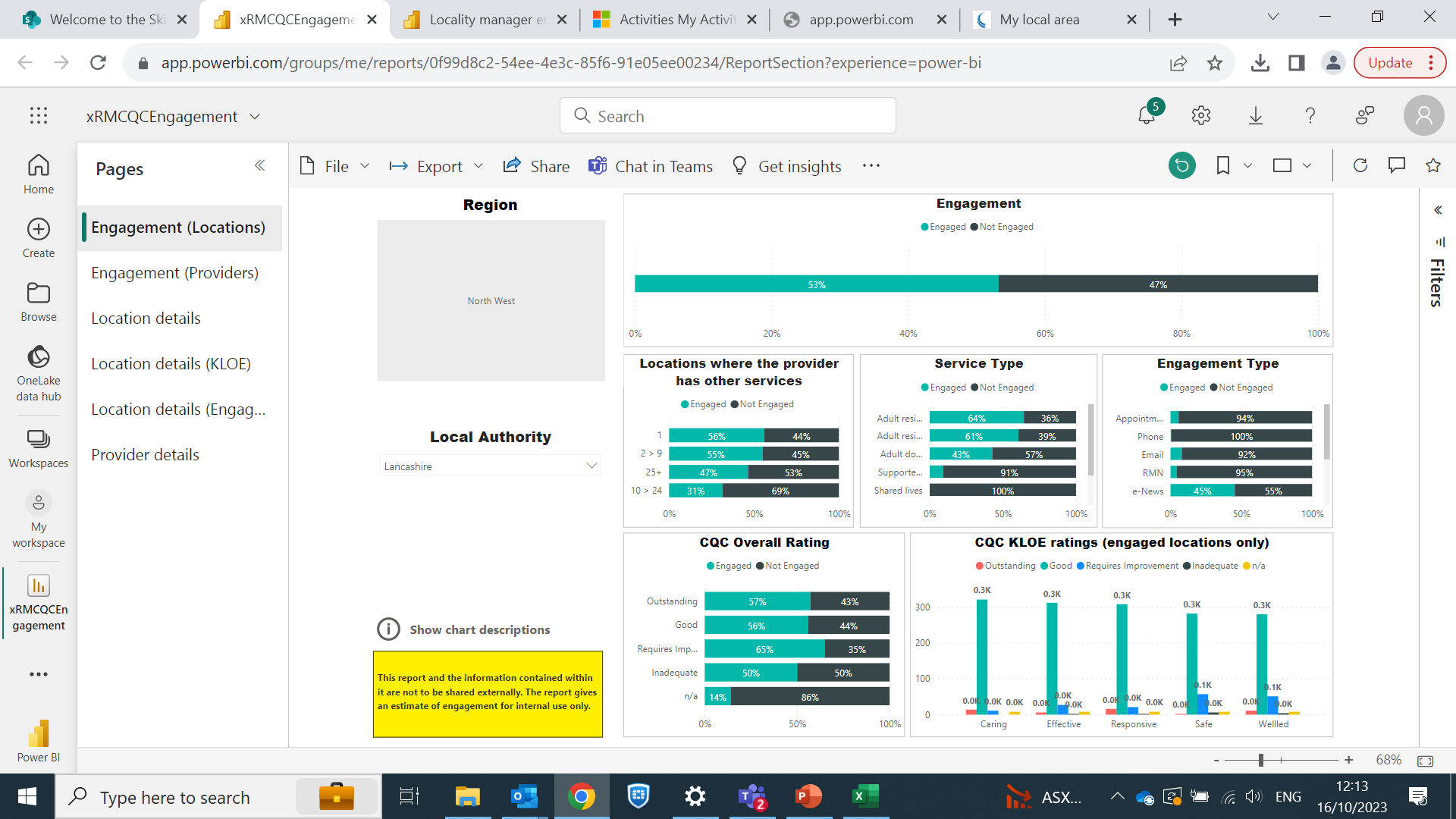 [Speaker Notes: Speak here about prior background and link worker roles. 

Specialism in Recruitment and Retention support offer both from prior experience and as a link worker for the organisation in this area.]
Priorities – CEOs
CEO Core network – meets 6 monthly
Weds 1st Nov - https://events.skillsforcare.org.uk/1653/home
13 Providers booked from Lancashire

What do we want them to know?

Attendance / awareness of CEO core network
Promotion of outstanding care offer
Facilitate engagement with ICS’
Promote integration resources and support
Promotion of CQC product range
Promotion of culture toolkit and leadership offer
Promotion of broader SfC work programme
[Speaker Notes: Speak here about prior background and link worker roles. 

Specialism in Recruitment and Retention support offer both from prior experience and as a link worker for the organisation in this area.]
Priorities – Nominated Individuals
Nominated individuals network – meets quarterly 
National NI network event – 29th November – 10.30-12.30
Only 2 booked on from Lancashire


What do we want them to know?
Promotion of ASC-WDS / Data for understanding profile of workforce / Benchmarking
Promotion of training and development / WDF
Promotion of leadership offer for RMs by proxy
Digital transformation skills and development
Promotion of Health and wellbeing support / strategies
Promotion of Recruitment and retention offer
Revised Culture toolkit
[Speaker Notes: Speak here about prior background and link worker roles. 

Specialism in Recruitment and Retention support offer both from prior experience and as a link worker for the organisation in this area.]
Priorities – Launch of NW Regional data
https://events.skillsforcare.org.uk/skillsforcare/1742/home
7th November 930am until 12 Noon
Zoom
[Speaker Notes: Speak here about prior background and link worker roles. 

Specialism in Recruitment and Retention support offer both from prior experience and as a link worker for the organisation in this area.]
Achieving good quality care
[Speaker Notes: Speak here about prior background and link worker roles. 

Specialism in Recruitment and Retention support offer both from prior experience and as a link worker for the organisation in this area.]
GO Online Inspection toolkithttps://www.skillsforcare.org.uk/Support-for-leaders-and-managers/Good-and-outstanding-care/inspection-toolkit/Inspection-toolkit.aspxGuide to Safe Staffing - https://www.skillsforcare.org.uk/resources/documents/Support-for-leaders-and-managers/good-and-outstanding-care/Improve-your-CQC-rating/Guide-to-safe-staffing.pdfGuide to Improvement – https://www.skillsforcare.org.uk/resources/documents/Support-for-leaders-and-managers/good-and-outstanding-care/Improve-your-CQC-rating/Guide-to-improvement.pdf
[Speaker Notes: Speak here about prior background and link worker roles. 

Specialism in Recruitment and Retention support offer both from prior experience and as a link worker for the organisation in this area.]
WDF Funded CQC Inspection webinars
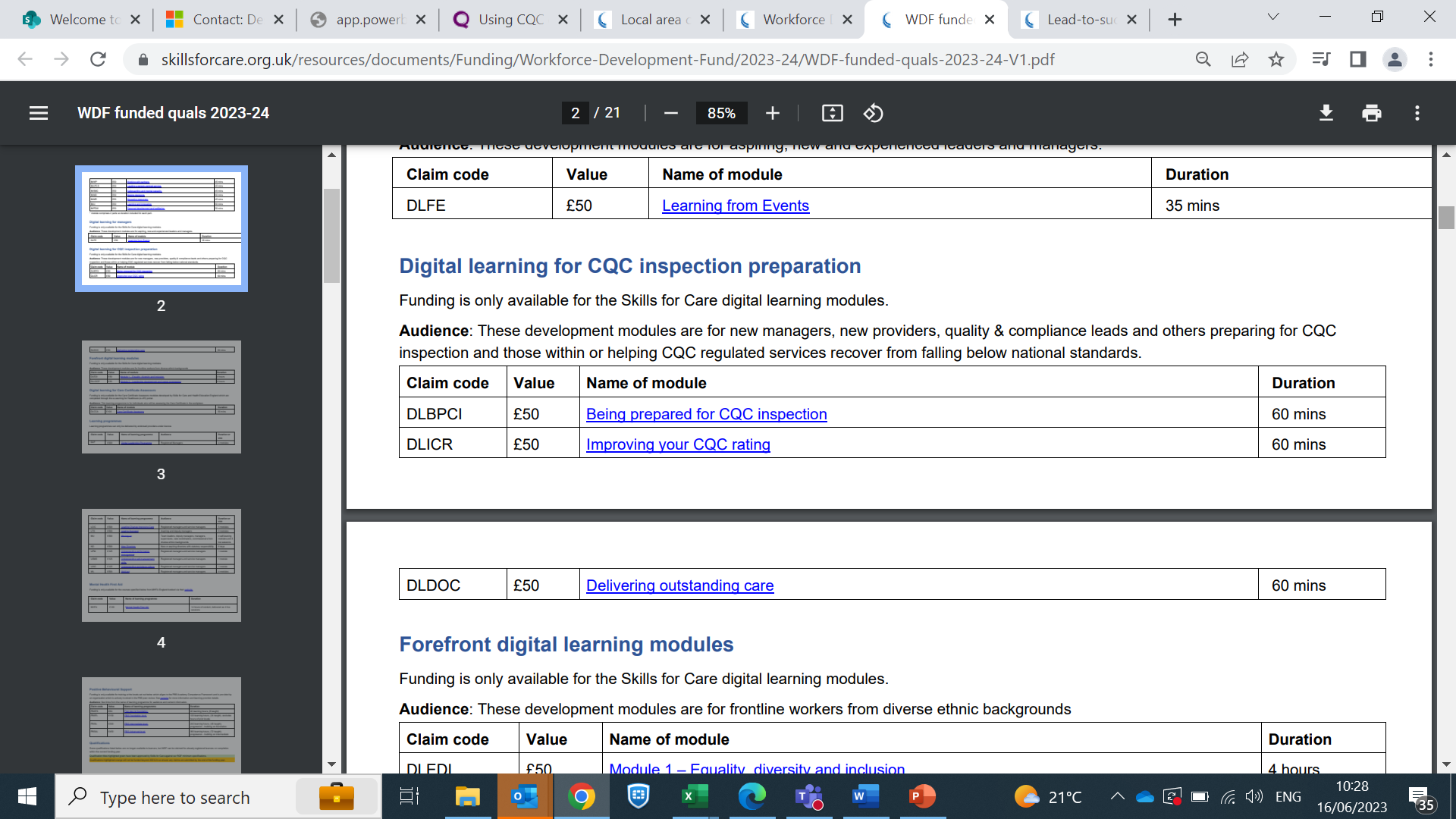 [Speaker Notes: Speak here about prior background and link worker roles. 

Specialism in Recruitment and Retention support offer both from prior experience and as a link worker for the organisation in this area.]
Development of Managers
[Speaker Notes: Speak here about prior background and link worker roles. 

Specialism in Recruitment and Retention support offer both from prior experience and as a link worker for the organisation in this area.]
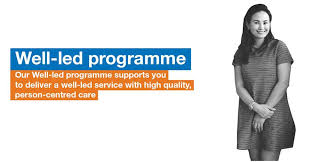 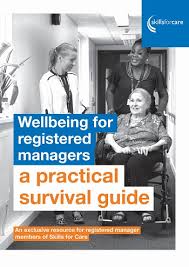 Support for Registered Managers
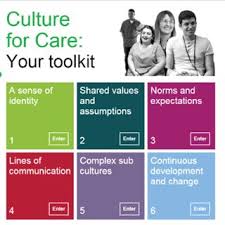 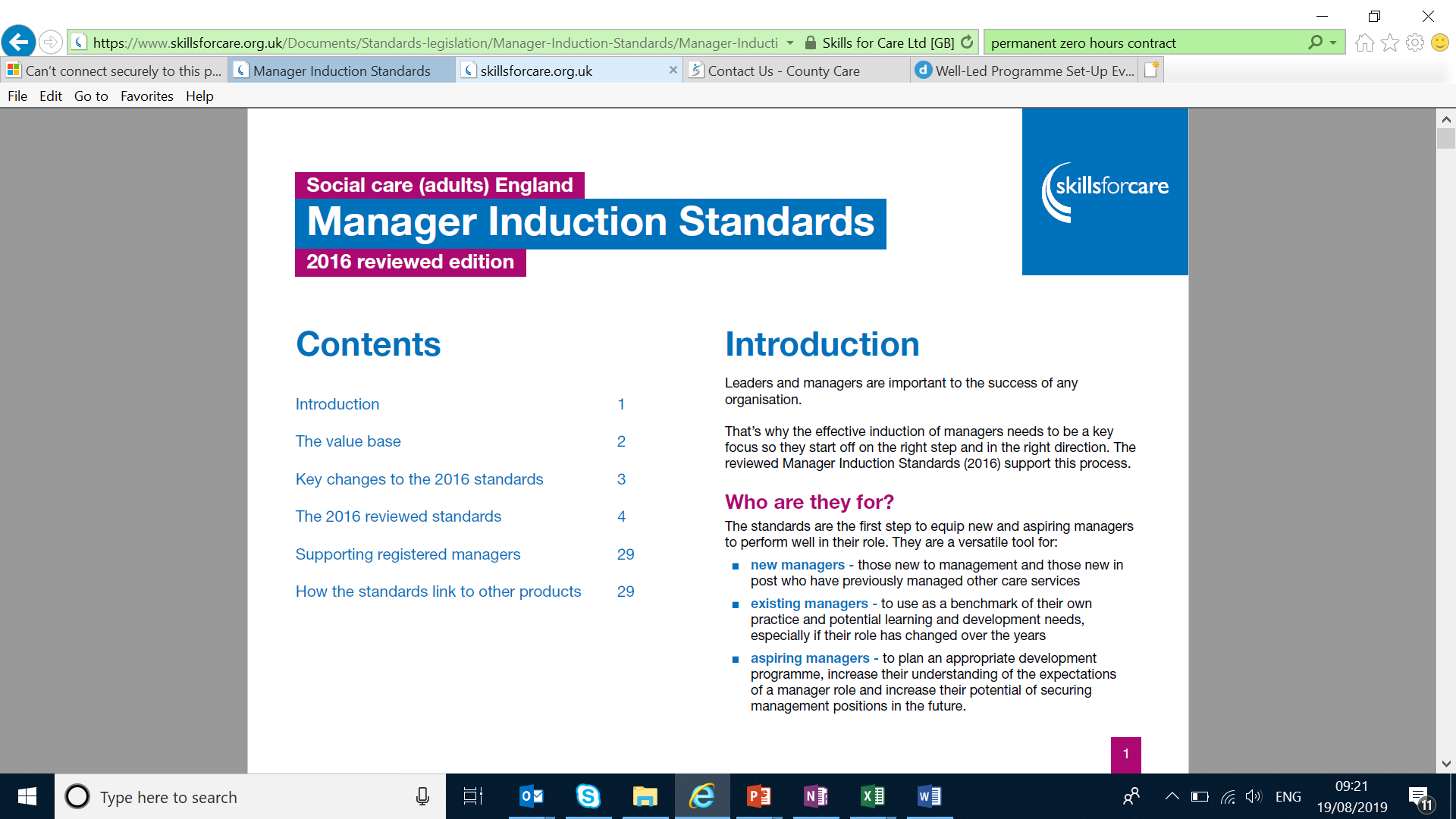 [Speaker Notes: New resource to highlight progression and development  - Out June 2019 
Highlights the new licences for endorsed providers 
Well-Led
The Well-led Programme is aimed at Registered managers and other operational managers currently working in adult social care settings who want to develop their leadership skills and knowledge. 
Previously delivered by Skills for Care, this programme will now be made available as a programme for license for our endorsed learning providers from October 2019. We continue to deliver DHSC and BD programmes that are already on our books, but all new requests will be referred to those endorsed providers who hold the licence.  Workforce Development Fund (WDF) will be available for employers to claim up to £500 per learner. 
 
CPD for RMs
We are developing three CPD modules to support registered managers. These programme are being developed with registered managers and leading learning providers. They will be launched in October 2019.  The 3 CPD modules are; Registered manager CPD: Performance management, Registered manager CPD: Managing yourself, Registered manager CPD: Culture
WDF will be available for employers to claim up to £125 per learner. 
Existing programmes
Lead to Succeed – up to £500 per learner available to claim via WDF. This is an increase on last year which was originally £350 per learner.]
Developing Leaders and managersManager induction standardsLeadership qualities frameworkDeveloping new managers and deputies guideMoving upIntroductory learning modules for managers
Succession Planning guidance https://www.lscthub.co.uk/wp-content/uploads/2023/02/NW-ADASS-Registered-Managers-Succession-Guide-Oct-22.pdf
[Speaker Notes: Speak here about prior background and link worker roles. 

Specialism in Recruitment and Retention support offer both from prior experience and as a link worker for the organisation in this area.]
Deputy / Aspiring Managers network
Lancashire & Cumbria ICS Aspiring Managers network
Weds 22nd November 2023
Microsoft teams
Themed on Managing Change / Transformation

Topics so far;
Managing conflict
Health and Wellbeing
Launch of network – overview of Skills for Care
[Speaker Notes: Others TBC including – National Recruitment campaign East Midlands date TBC]
Practical support
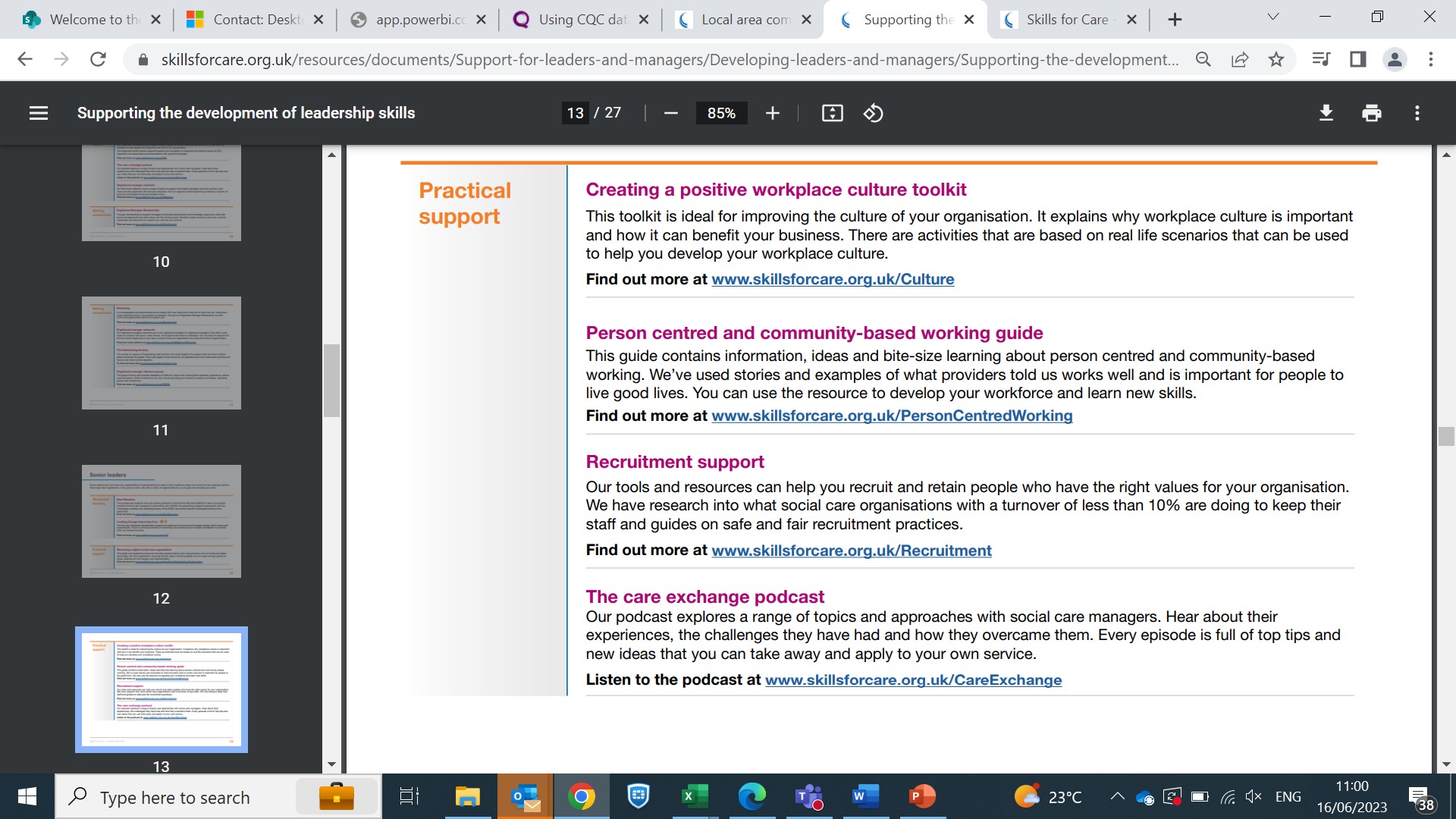 [Speaker Notes: https://www.skillsforcare.org.uk/Documents/Learning-and-development/Funding/Workforce-Development-Fund/2019-20/WDF-funded-qualifications-and-learning-programmes-2019-20.pdf]
Other useful updates
https://www.skillsforcare.org.uk/Support-for-leaders-and-managers/Managing-a-service/Delegated-healthcare-activities/Delegated-healthcare-activities.aspx
https://www.skillsforcare.org.uk/Support-for-leaders-and-managers/Managing-a-service/Digital-technology-and-social-care/Digital-Skills-Framework.aspx
[Speaker Notes: https://www.skillsforcare.org.uk/Documents/Learning-and-development/Funding/Workforce-Development-Fund/2019-20/WDF-funded-qualifications-and-learning-programmes-2019-20.pdf]